Launching the Nation
President Washington
After Constitutional Convention, Washington looks forward to retirement
Electoral College unanimously elect Washington as President (only time)
The electoral college is a body of electors who represent the people’s vote in choosing the president.
Washington takes office April 30, 1779 – 1st Pres under Constitution
Would shape the nation with the structure of government
Vice President – John Adams
Chief Justice of Supreme Court – John Jay
The Cabinet
Congress creates 4 departments of the Executive Branch
Washington appoints head of each department 
Becomes known as the Cabinet – President’s top advisors
State Department – handles relationships with other nations
Thomas Jefferson – Secretary of State
Treasury Department – handles financial issues
Alexander Hamilton – Secretary of Treasury
War Department – handles nation’s defense
Henry Knox – Secretary of War
Attorney General – handles government’s legal affairs
Edmund Randolph
Judiciary Act
First Congress had to decide how to set up the nation’s court system.  
Disagreements arose between those that favored a national court system and state courts.  
Compromise – Judiciary Act of 1789 
Federal courts with 13 district courts and 3 circuit courts to serve nation
State laws would remain but Federal court would have power to reverse state decisions
Supreme Court would be highest court in land – Chief Justice (John Jay)
National Debt – the amount the nation’s government owed, was growing
Hamilton tries to find way to improve financial reputation and strengthen the nation at the same time
Opposing plan:
Congress agrees that they should pay off debts to other nations,
Not to its own citizens though
During Revolutionary War, US issued bonds – paper IOUs for money borrowed from individual citizens
Worth way less than originally paid
South didn’t borrow as much and didn’t want to have to pay debts
Hamilton proposes:
Federal Government pay debts owed by Confederation Government to other nations and citizens
States fought for independence so Nat’l Govt should pay 
Goal to give states interest in success of Nat’l Govt
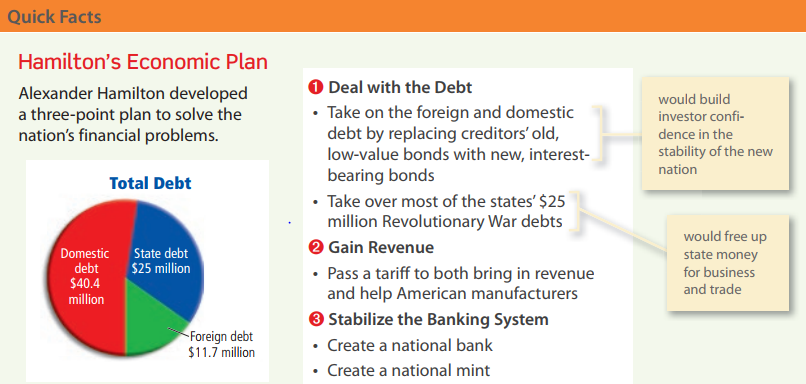 Nation faces Financial Problems
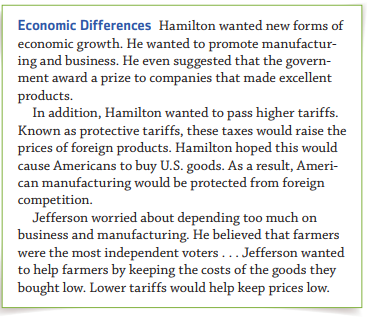 Who wanted higher tariffs?
Why do you think Hamilton and Jefferson had different views on the importance of manufacturing?
Which man wanted to help the farmers?
Moving the Capital
Compromise over financial plans results in moving the capital to the South, from New York
Southerners believed that the capital in New York gave northern states too much influence on national policy.
Hamilton meets with Jefferson and James Madison to bargain; capital would move south if  southern support was passed for Hamilton’s plan.
Philadelphia was new home to capital for 10 years 
Washington choses permanent location on Potomac River  between Maryland and Virginia – Washington DC
National Bank
Hamilton and Jefferson’s differences became more public in 1791 with regards to economic problems
Jefferson
Hamilton’s Plan
Argue that a national bank would be unconstitutional
Constitution does not say Congress could do this
Wants to start National Bank where govt could safely deposit $
As of now there are only 8 banks in the entire nation (all established by state govts)
Challenges for a new nation
The Neutrality Proclamation – Washington states that the united states would not take sides with any European countries that were at war.  Washington believed this was the safest plan for the long run.
French revolution – overthrowing the French gov’t; later France and GB go to war
Jay’s Treaty – British seized American ships carrying food to the French west indies.  John Jay works out compromise; Treaty settled dispute by (outcomes):
British paying for damages on seized American ships and abandon their forts on the northwestern frontier. 
US agrees to pay debts it owed to British. 
Pinckney’s treaty – settled border and trade disputes with Spain. Disputed the border between US and Florida; Spain closed the port of New Orleans to US trade hurting American economy (all goods move down the Mississippi to places in East or overseas)
Outcome: US southern boundary @ 31 north latitude, Spain also reopened the port
Whiskey Rebellion
Hamilton taxes lead to rebellion in Western PA
Special tax on whiskey – most lived by bartering (exchanging goods and services) 
How would they be able to pay a tax on whiskey?
Protests are peaceful until federal tax collectors came to enforce tax
Tax collectors are attacked by large mob
This alarmed leaders – Washington decides to stop rebellion – shows that constitution is law and they could take care of business without being violent (Peacefully and lawfully)
Washington’s farewell
After 2 terms George Washington decides it is time to retire and will not seek a 3rd term as President
This sets a precedent – unofficial rule/example for future presidents
In his farewell address, Washington:
Lists the benefits of uniting under one government
Warns against the dangers of political parties
Points out the need for education
Advises against permanent alliances with any nation
Election of 1796
Democratic-republican – wanted limited the federal government’s power.
Thomas Jefferson and Aaron Burr as candidates
Federalist party – wanted a strong federal government and supported trade and industry.
John Adams and Thomas Pinckney as candidates
Party differences were based on where and how people lived.
Adams defeated Jefferson, Jefferson becomes the vice president
President Adams
John Adams was respected for his hard work, honesty, and intelligence
The US and France – goal to improve relationship b/w france and US
France was seizing American ships (French rev)
French PM (Tallyrand) would not speak with them, instead, met with 3 French agents
The agents say Tallyrand will only speak with them in exchange for a $250,000 bribe and French wanted 12 million loan
Us refused the demands
The bribe with the agents became known as the x,y,z affair 
French ships continued attacking American ships
Alien and Sedition Acts
Because many democratic-republican Americans sympathized with France with revolution, federalists were angered with their stance.  
Federalist controlled congress passes 4 laws known together as the Alien and sedition acts.
These laws were said to protect the US but federalists intended them to crush opposition to war 
The sedition Act was most controversial because they forbade anyone from publishing or voicing criticism of federal government
Kentucky and Virginia Resolutions – written by Thomas Jefferson and James Madison 
Documents argued that the alien and sedition acts were unconstitutional 
Even though they were not passed nor successful at the federal level, it showed that states could challenge the federal government